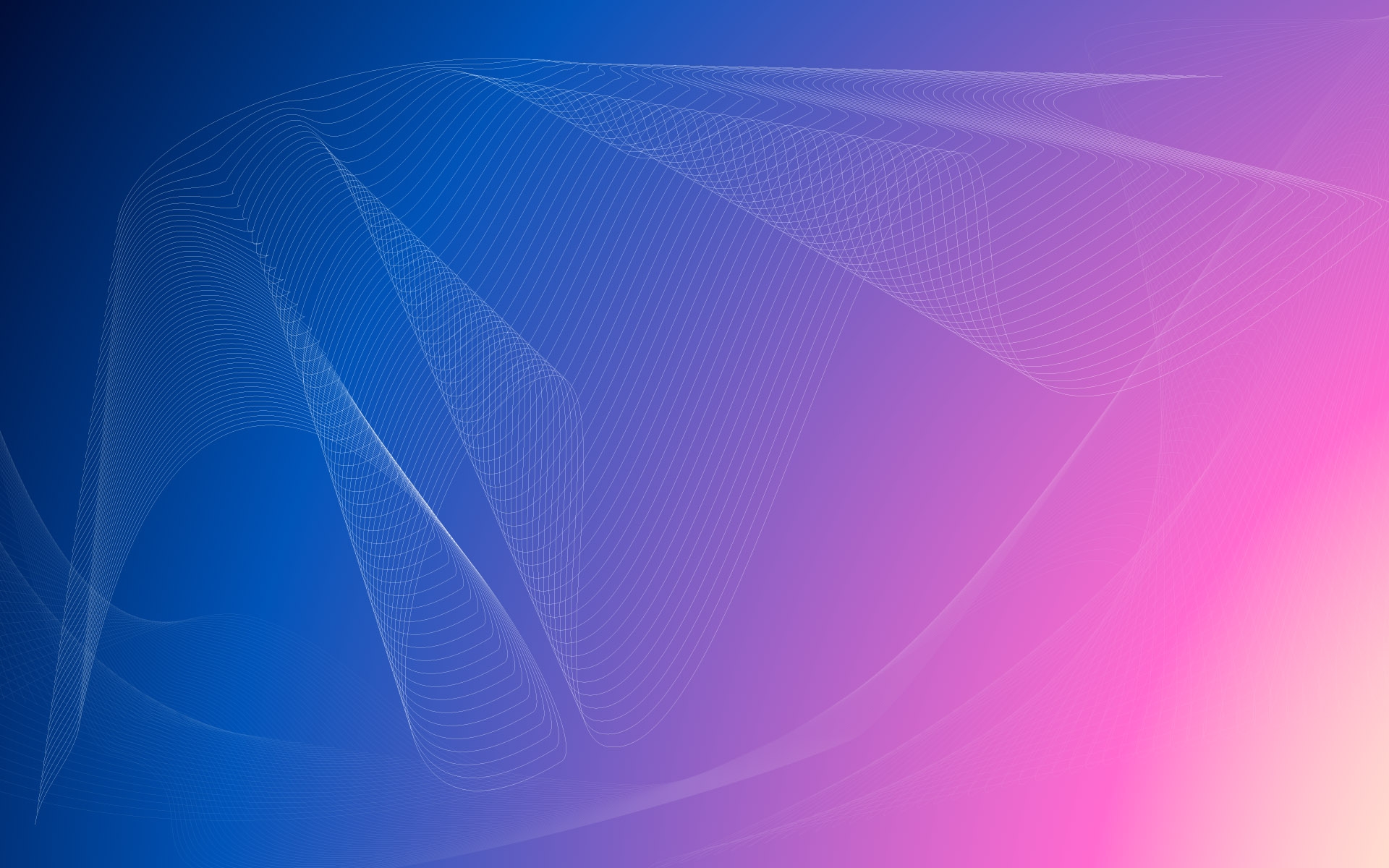 Біоніка
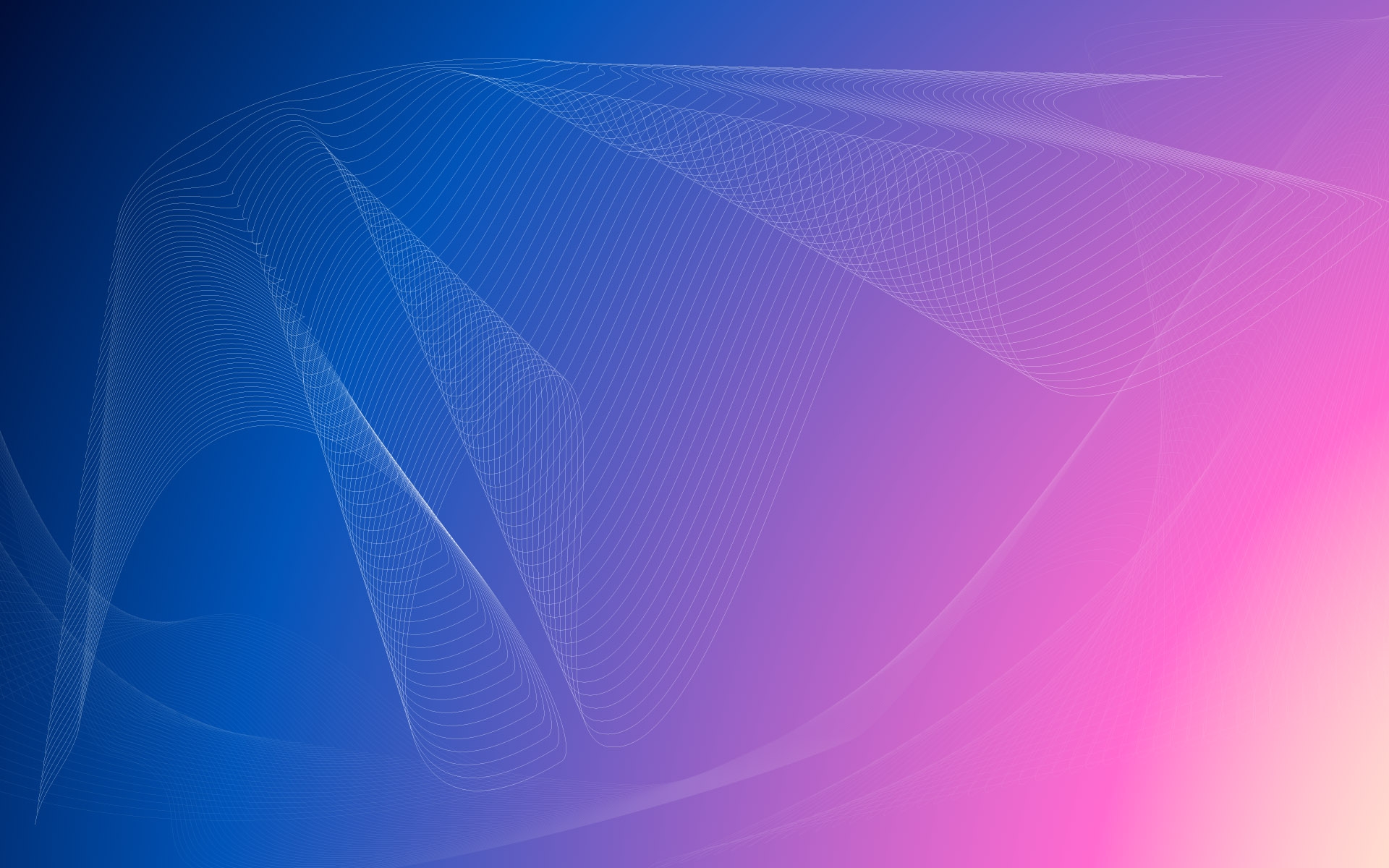 Біоніка- прикладна наука 
про застосування в 
технічних пристроях і системах 
принципів організації, 
властивостей, функцій і 
структур природи.
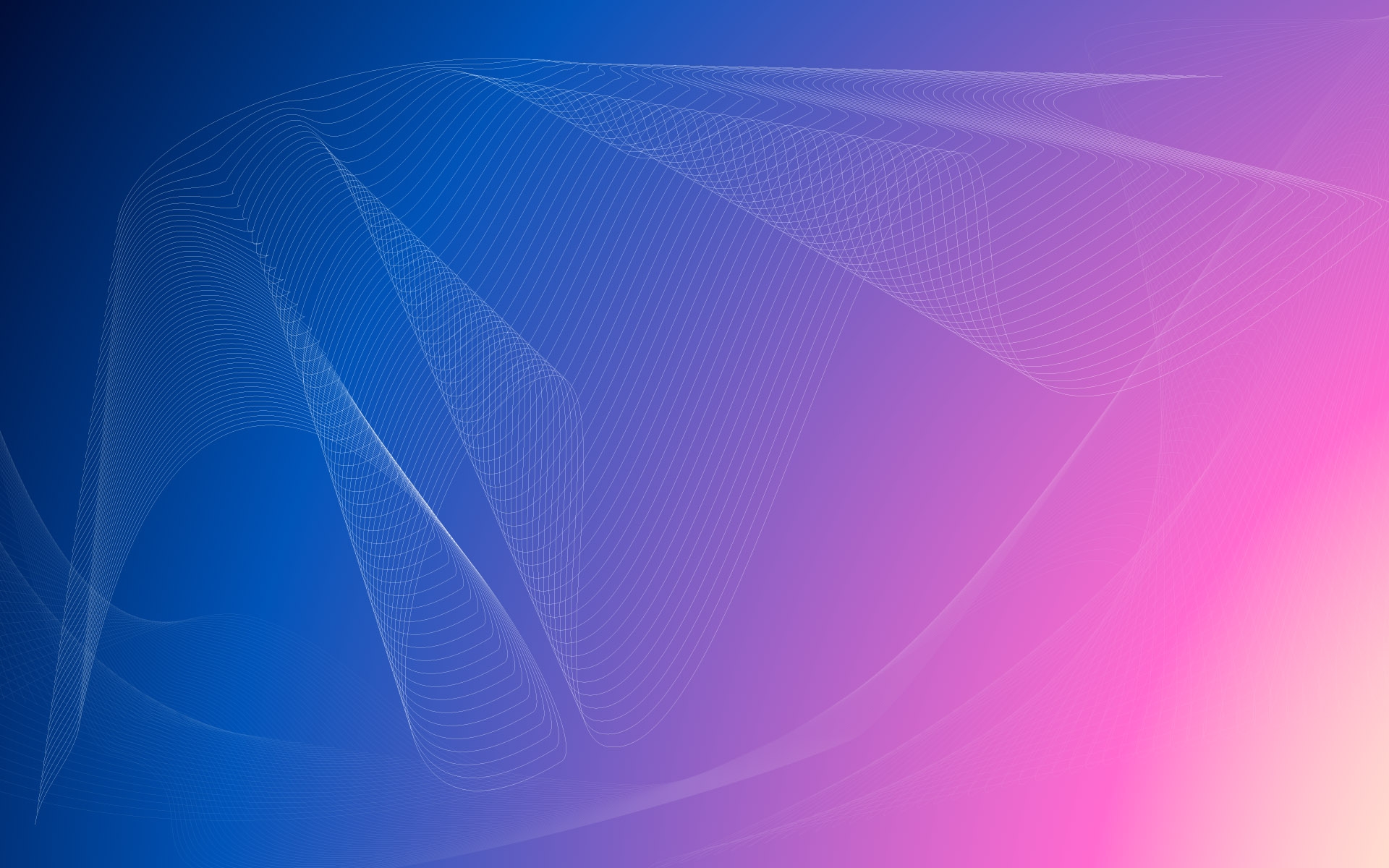 Види біоніки: біологічна біоніка, що вивчає процеси, що відбуваються в біологічних системах; теоретична біоніка, яка будує математичні моделі цих процесів; технічна біоніка, застосовує  моделі теоретичної біоніки для вирішення інженерних завдань.
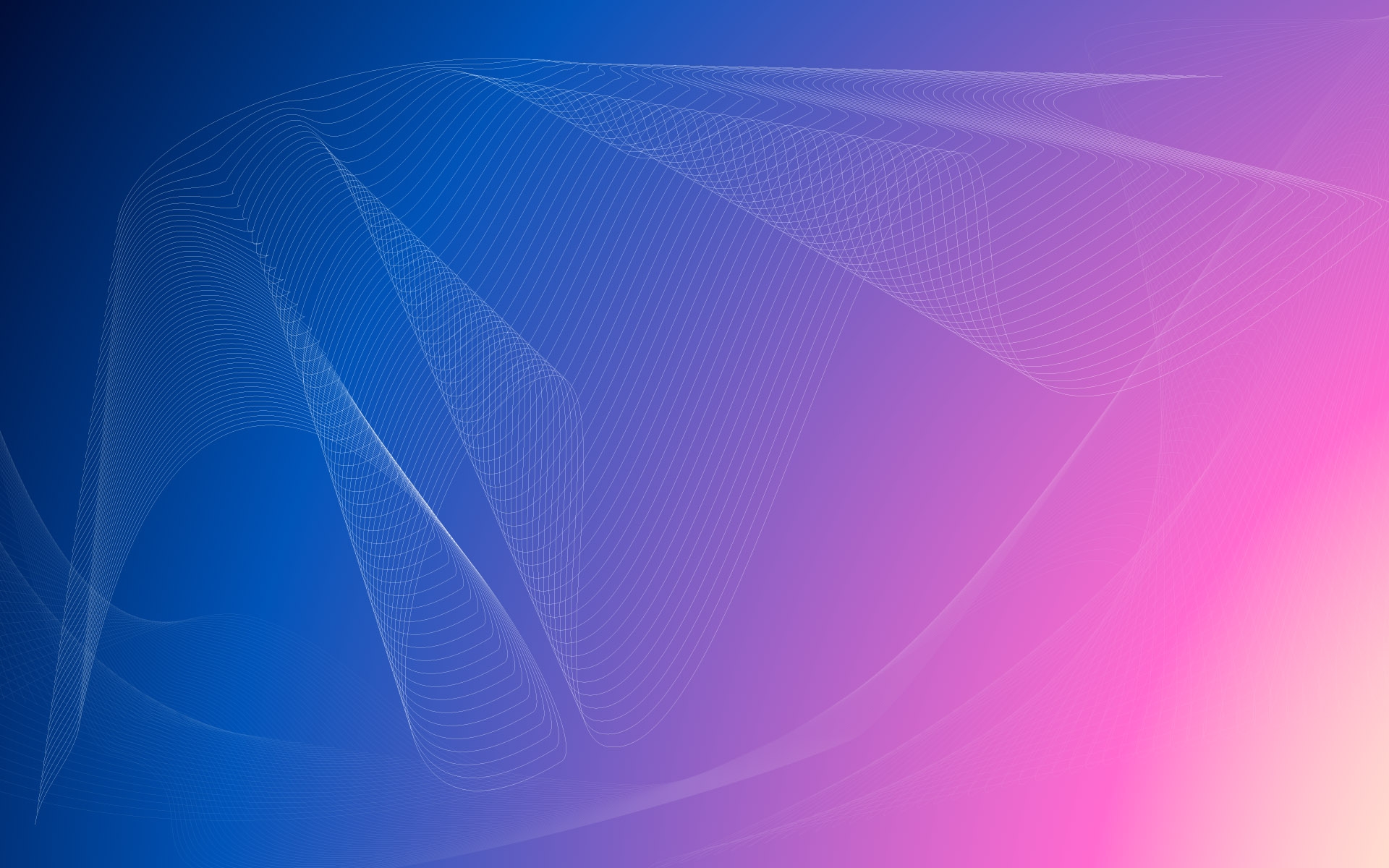 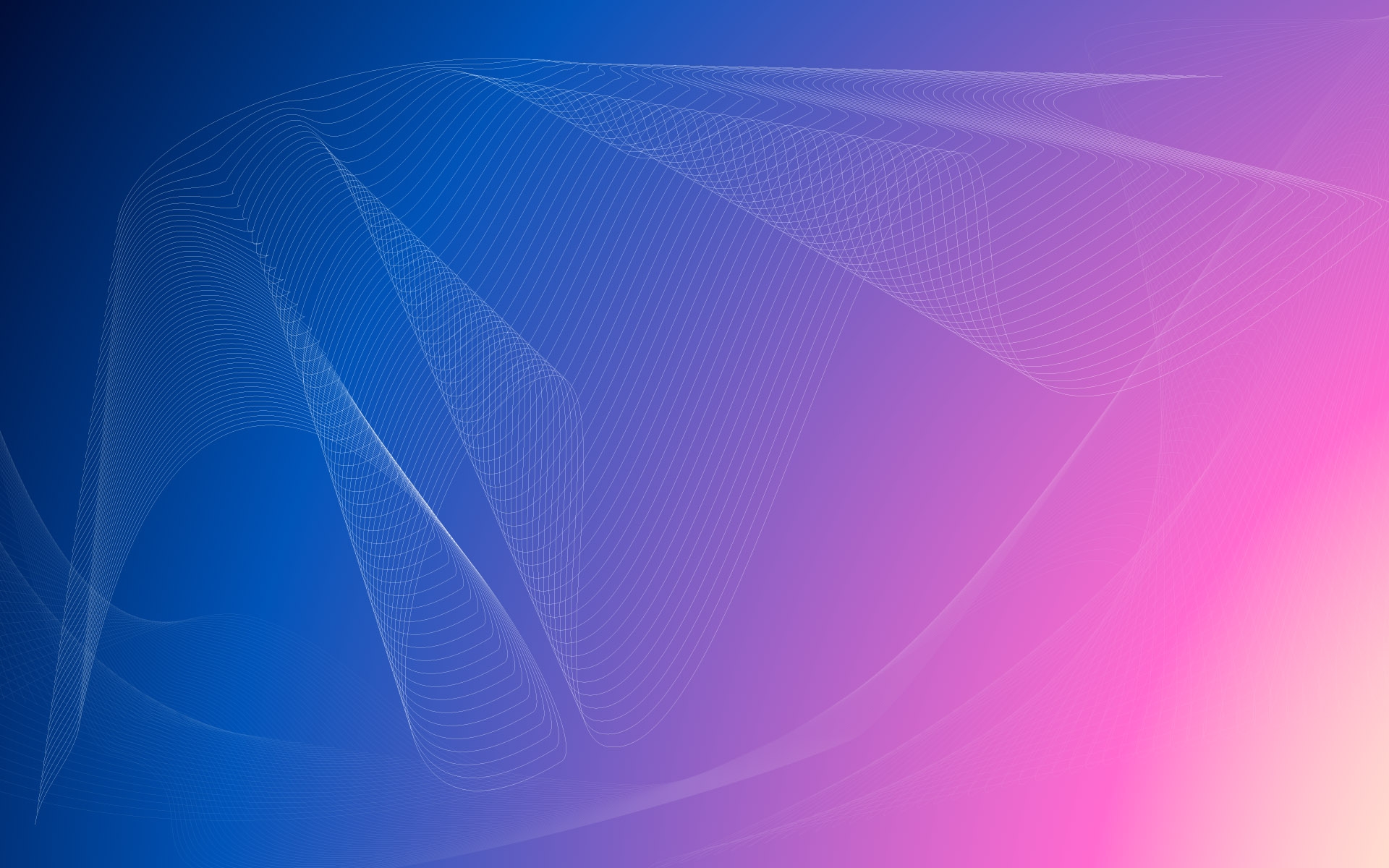 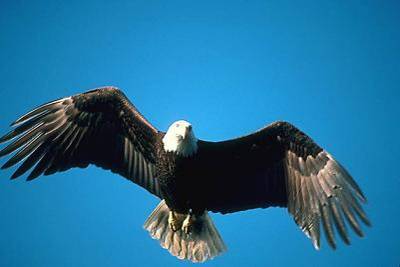 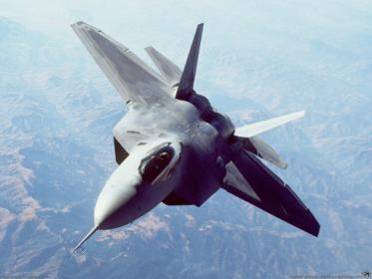 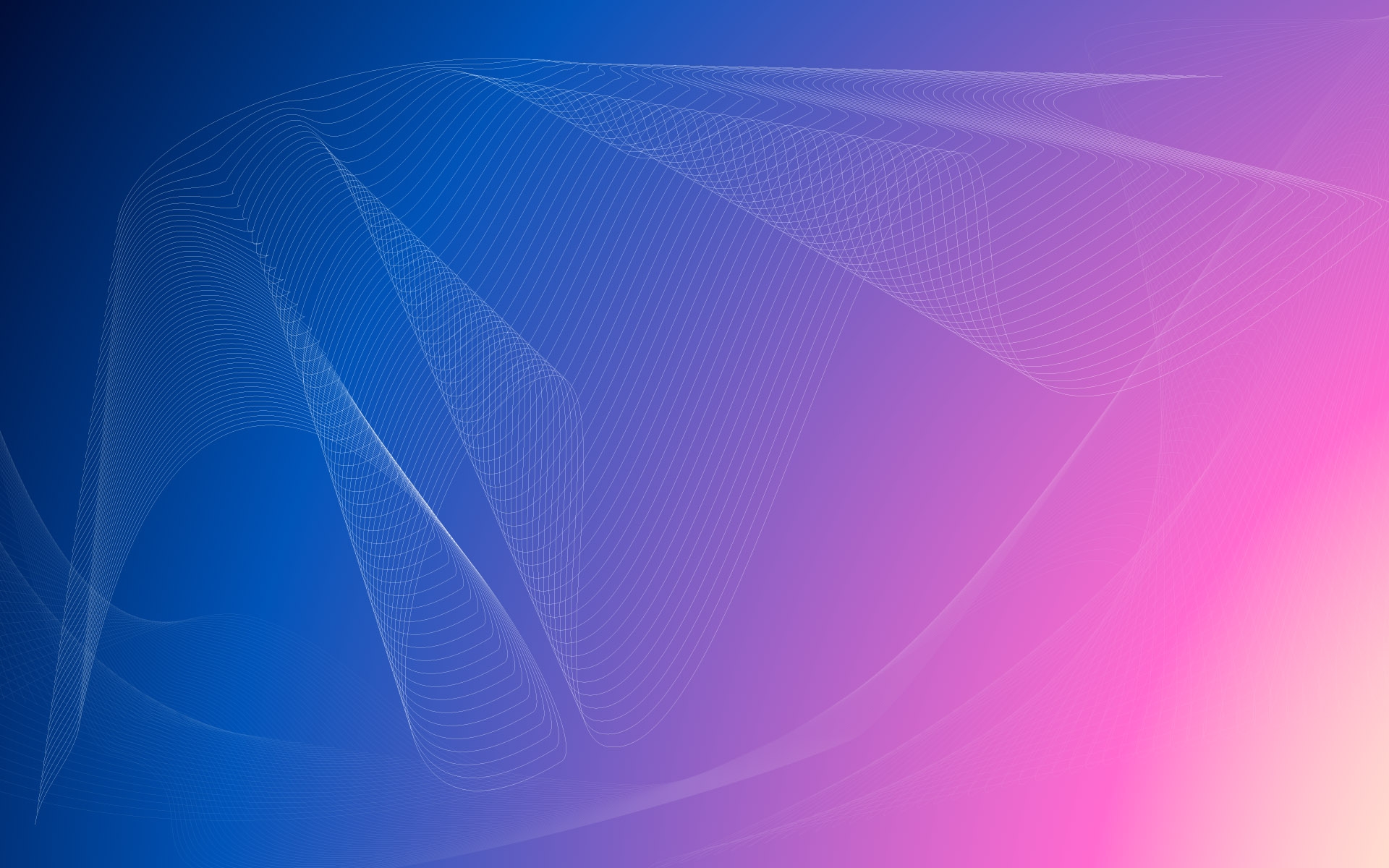 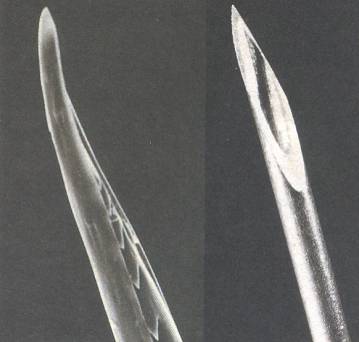 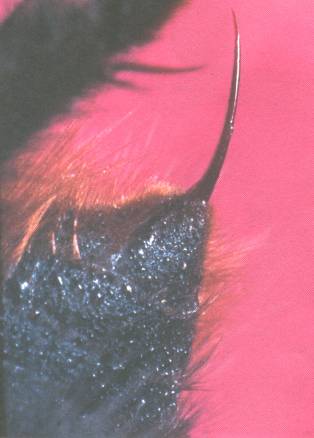 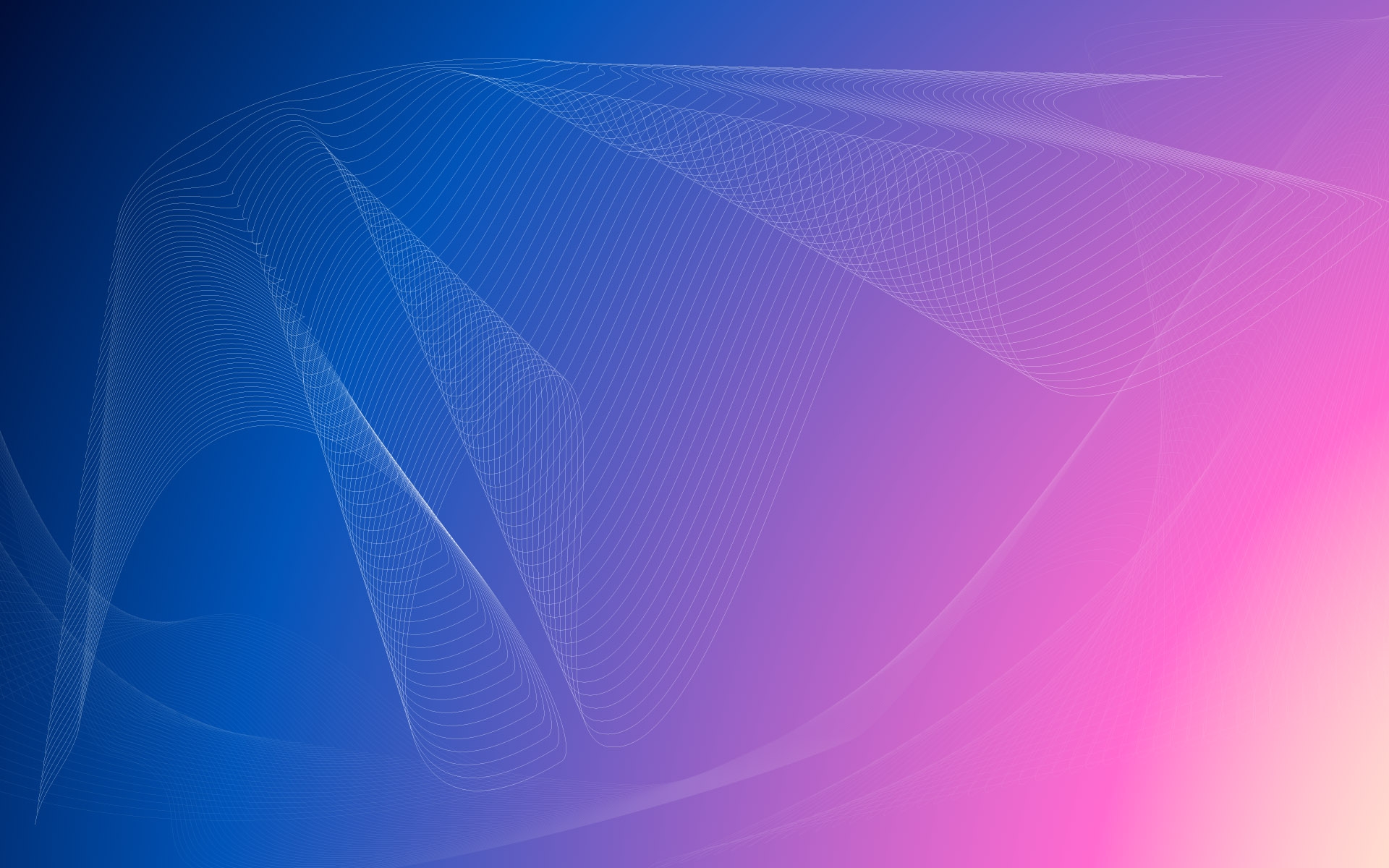 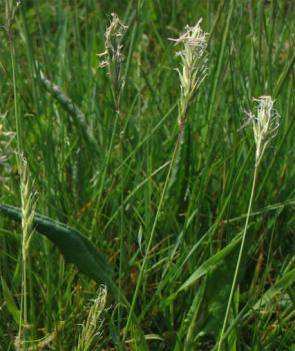 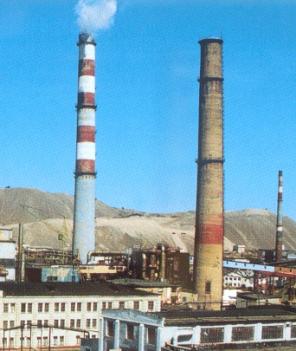 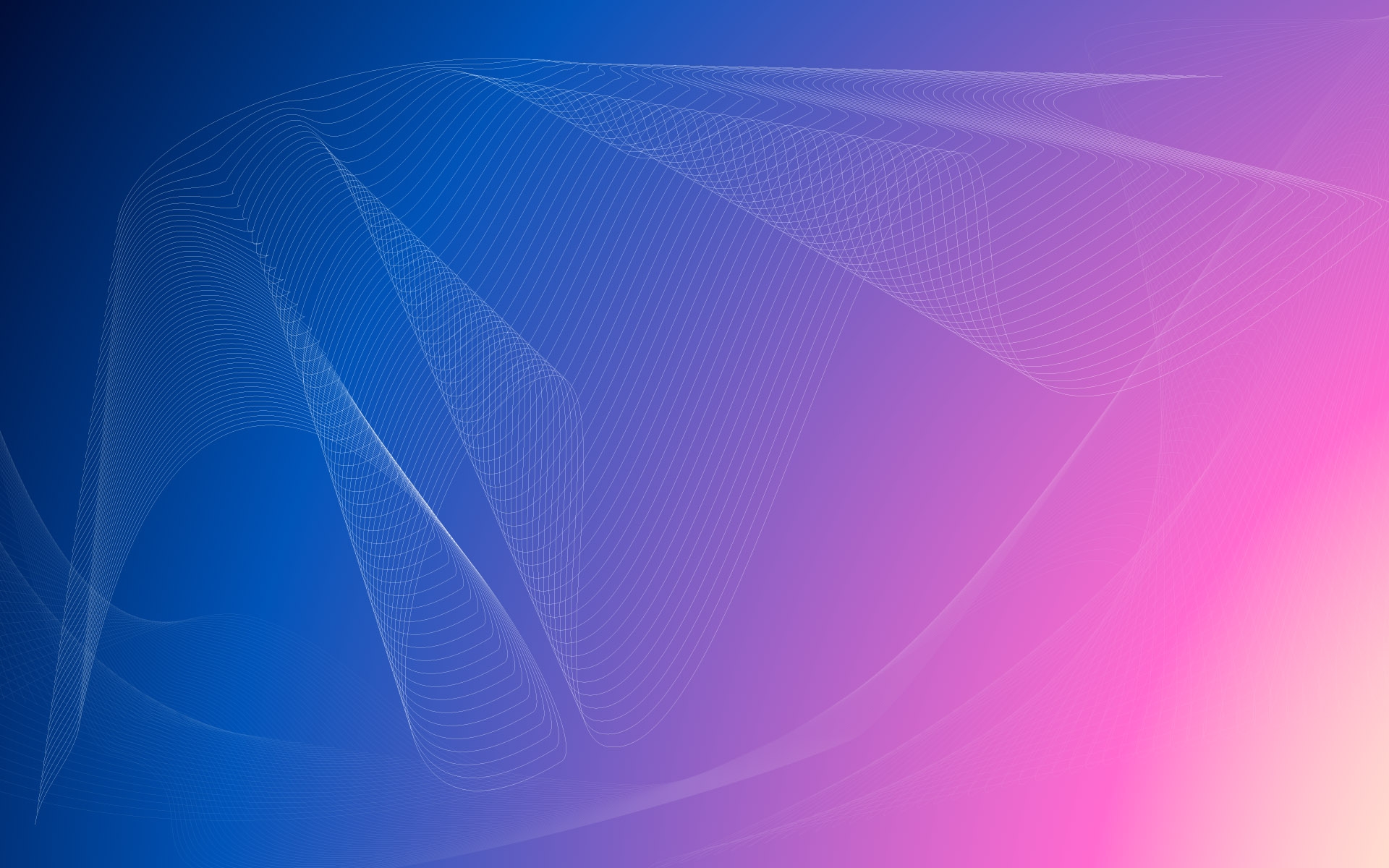 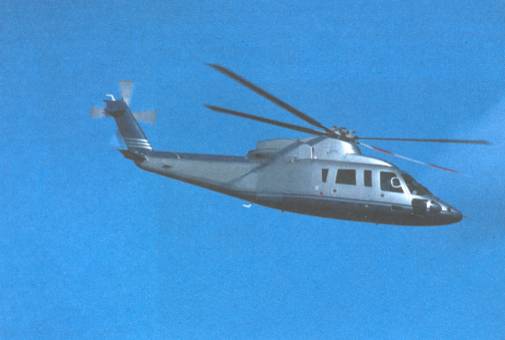 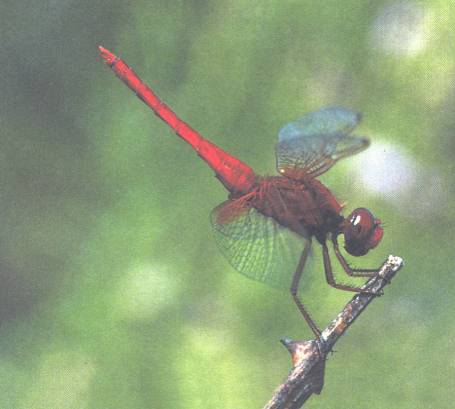 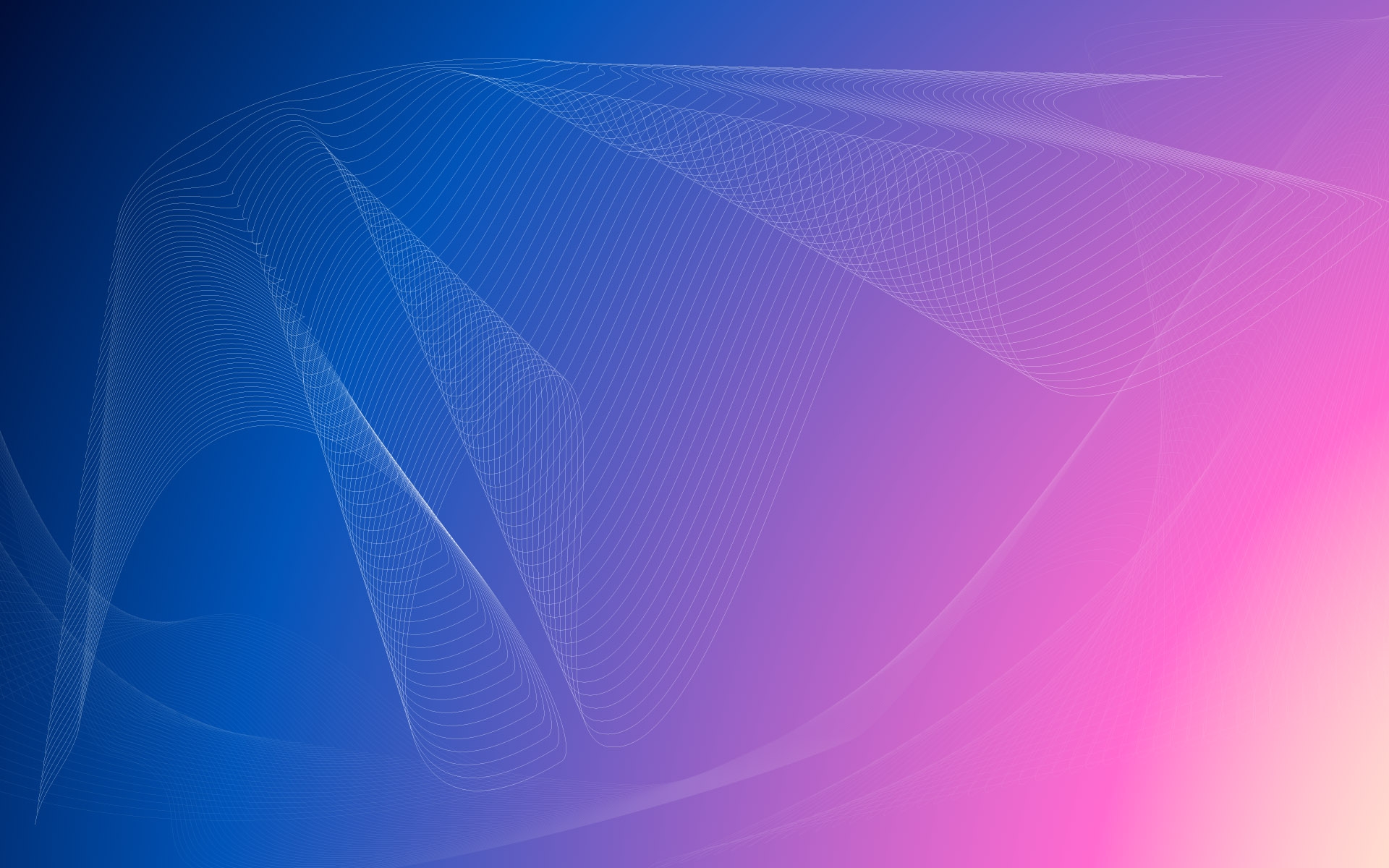 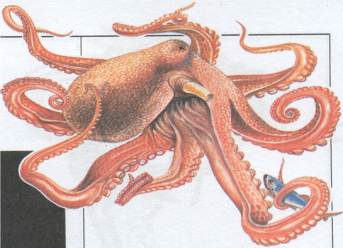 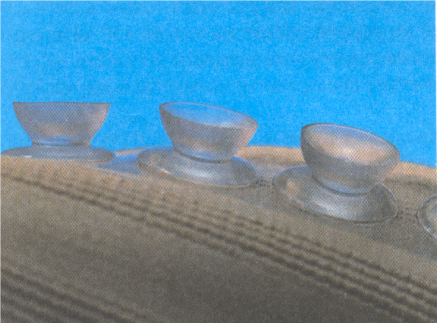 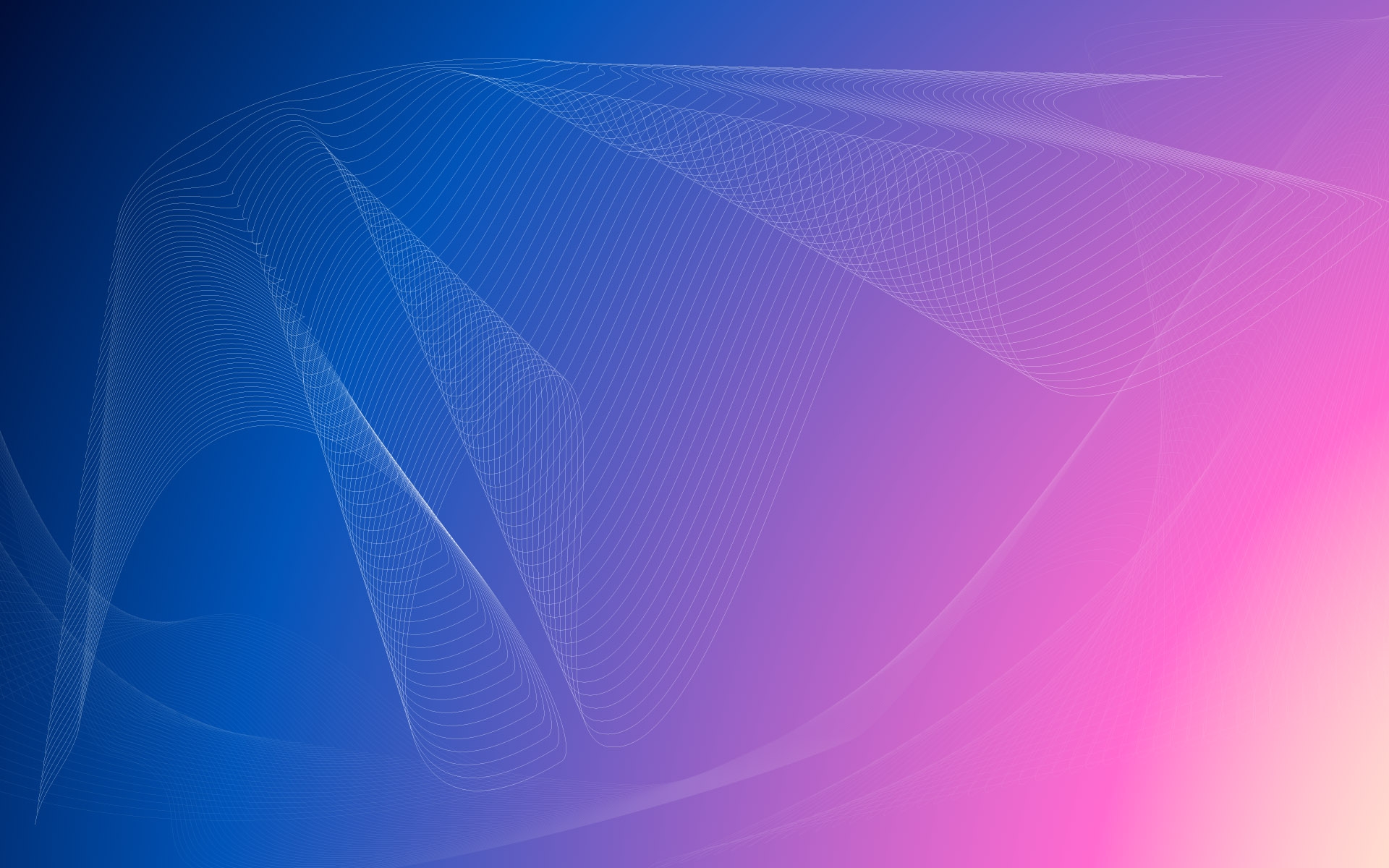 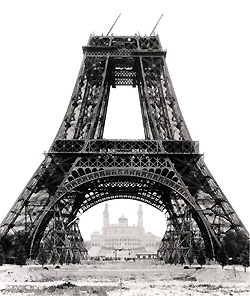 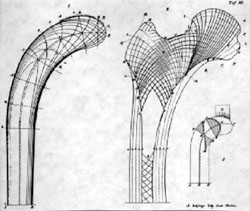 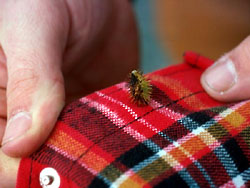 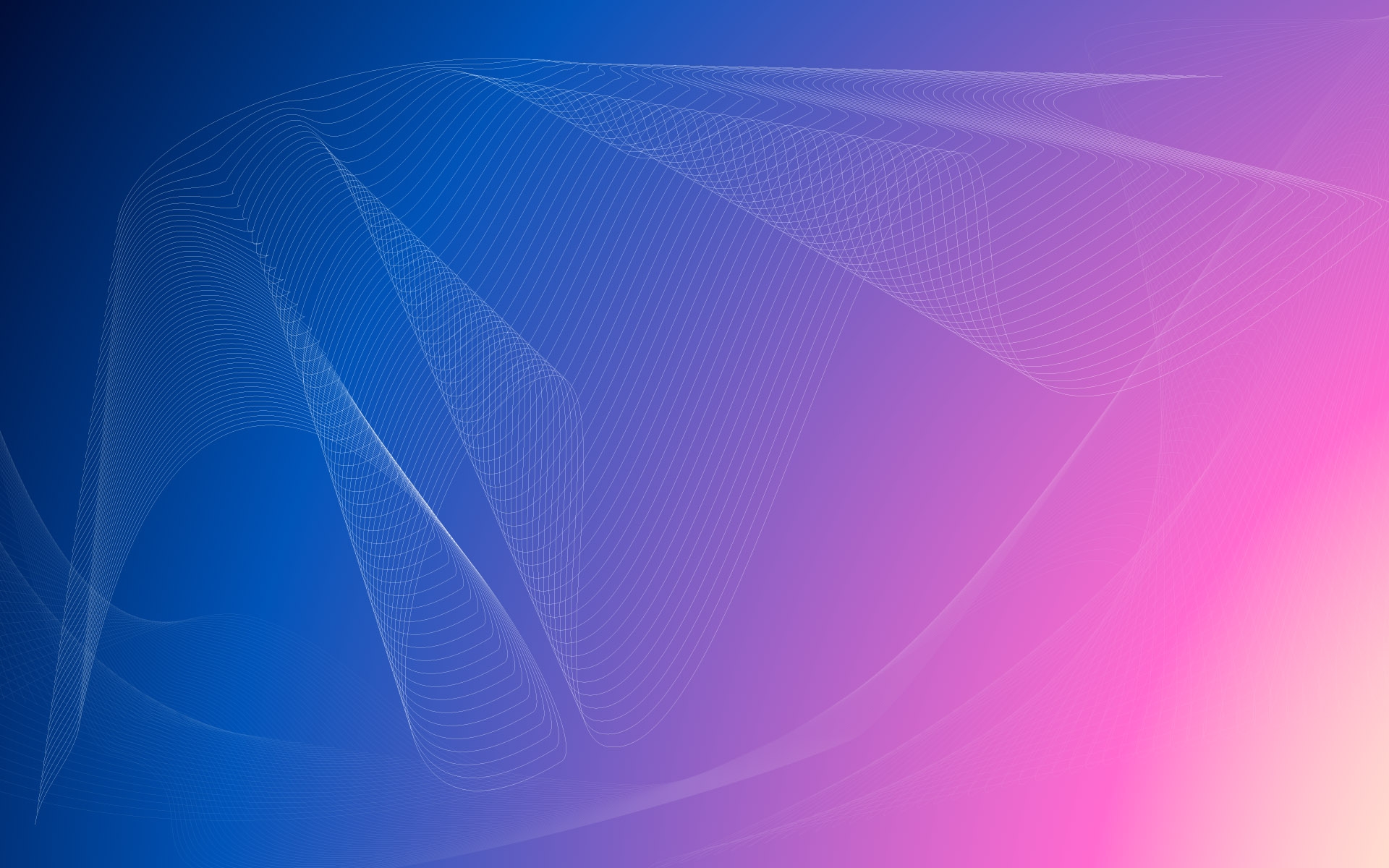 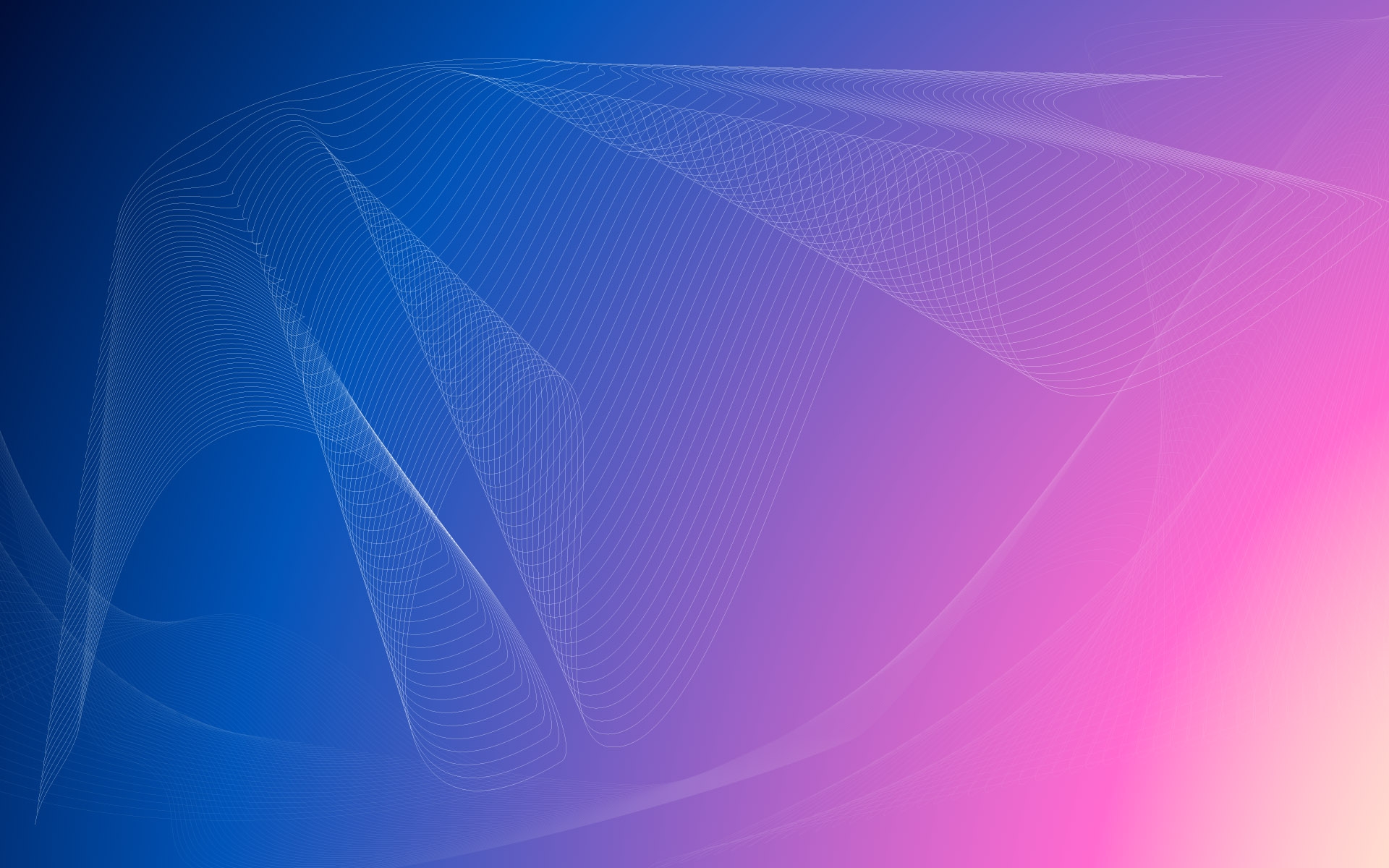 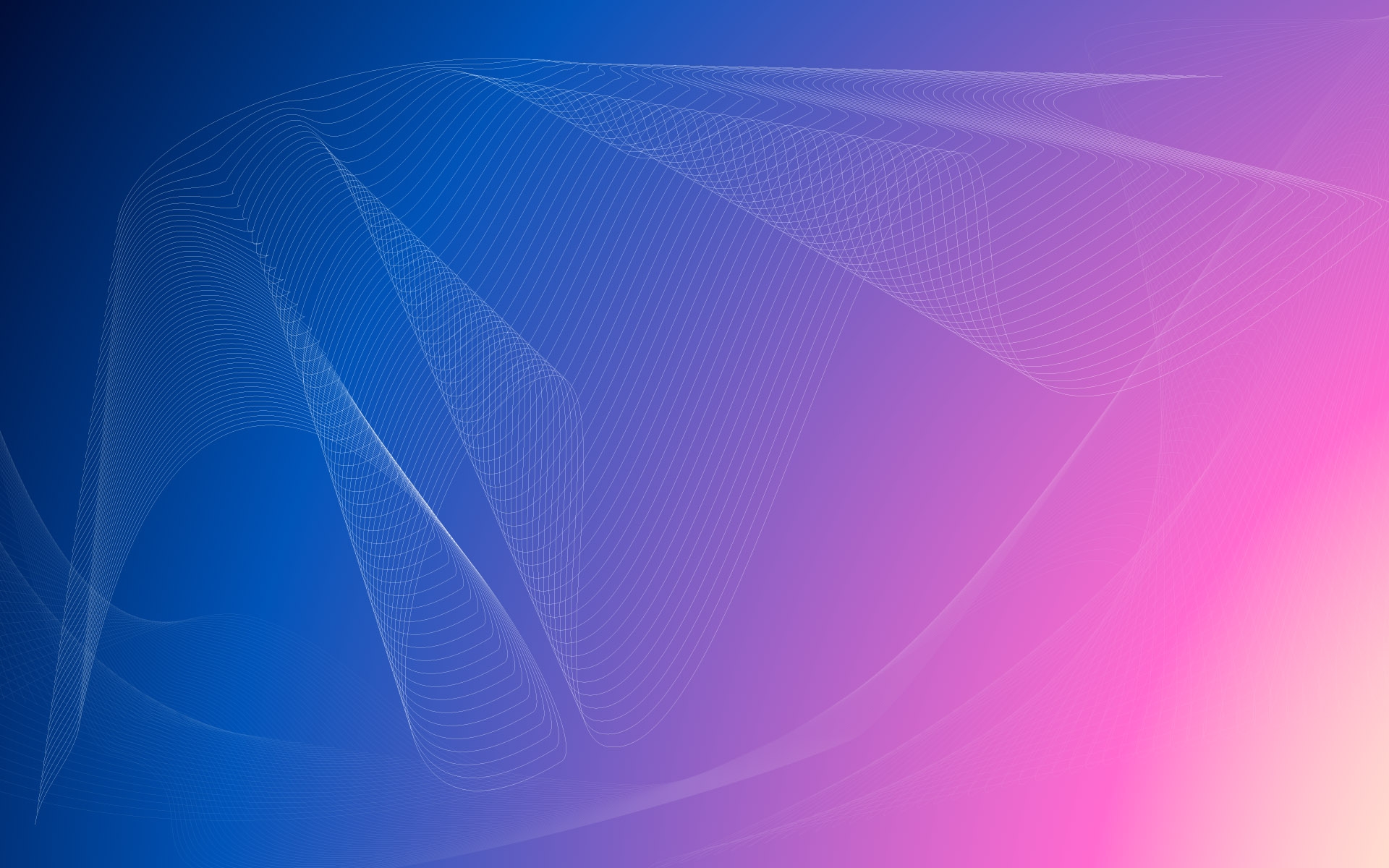 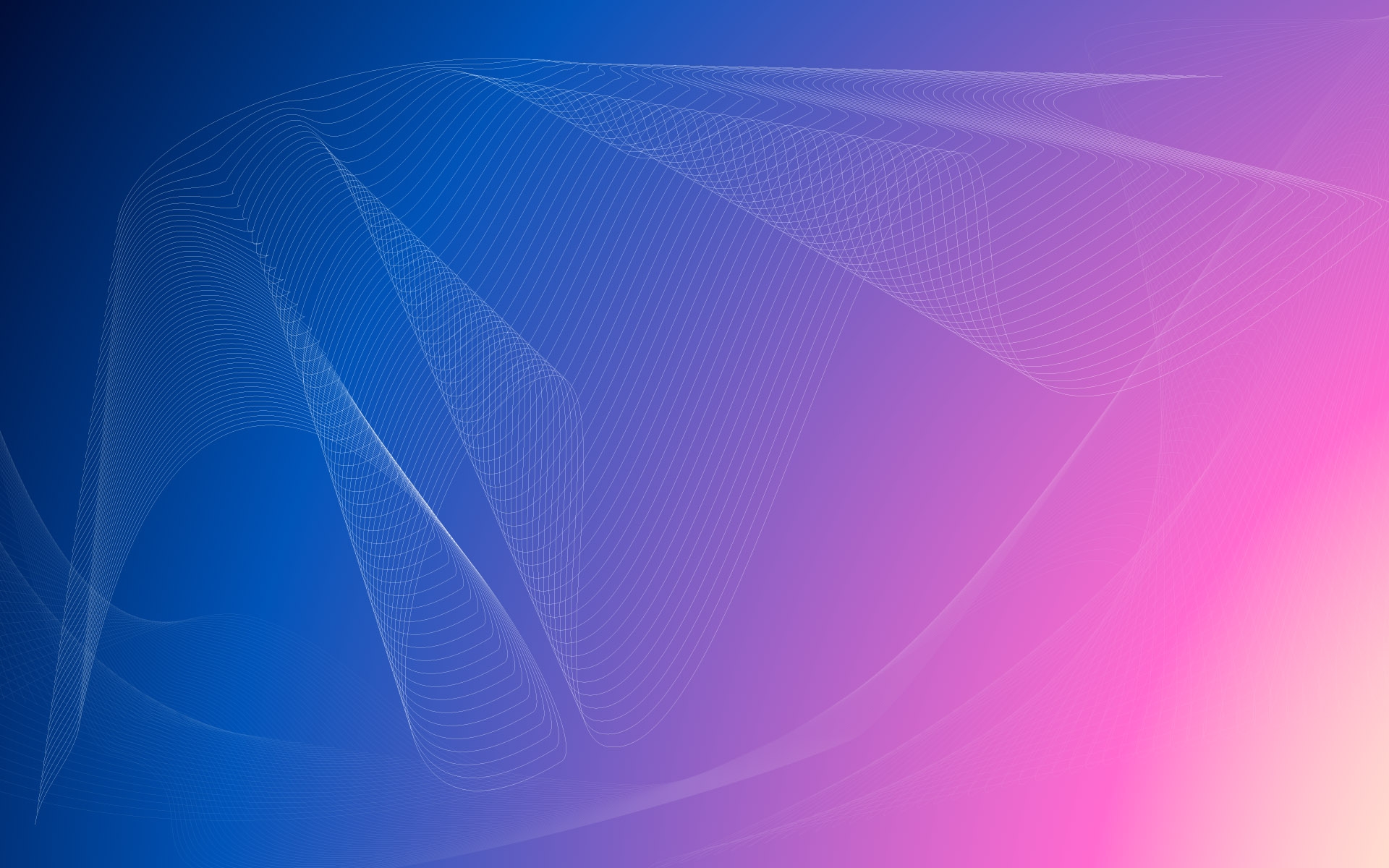 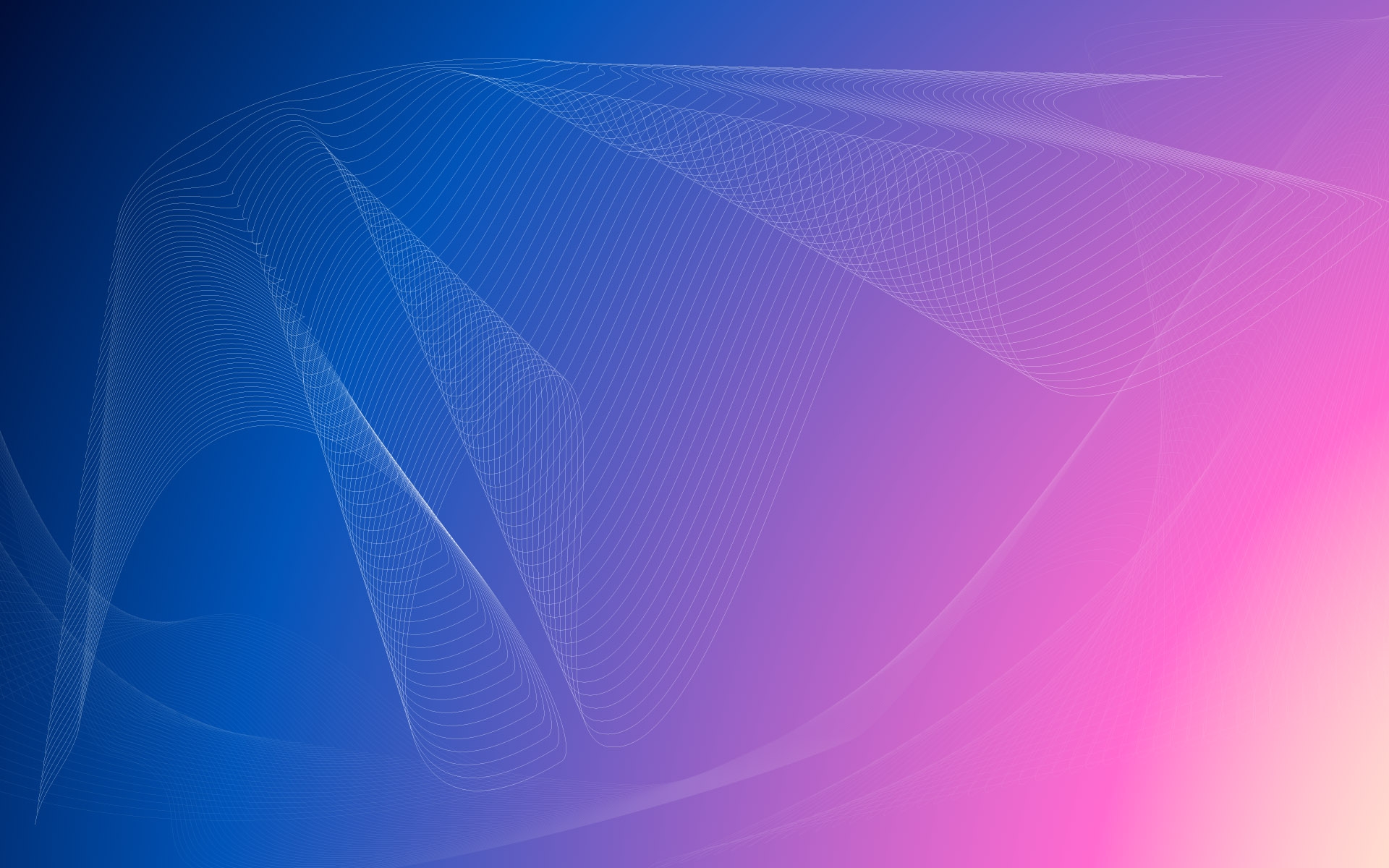 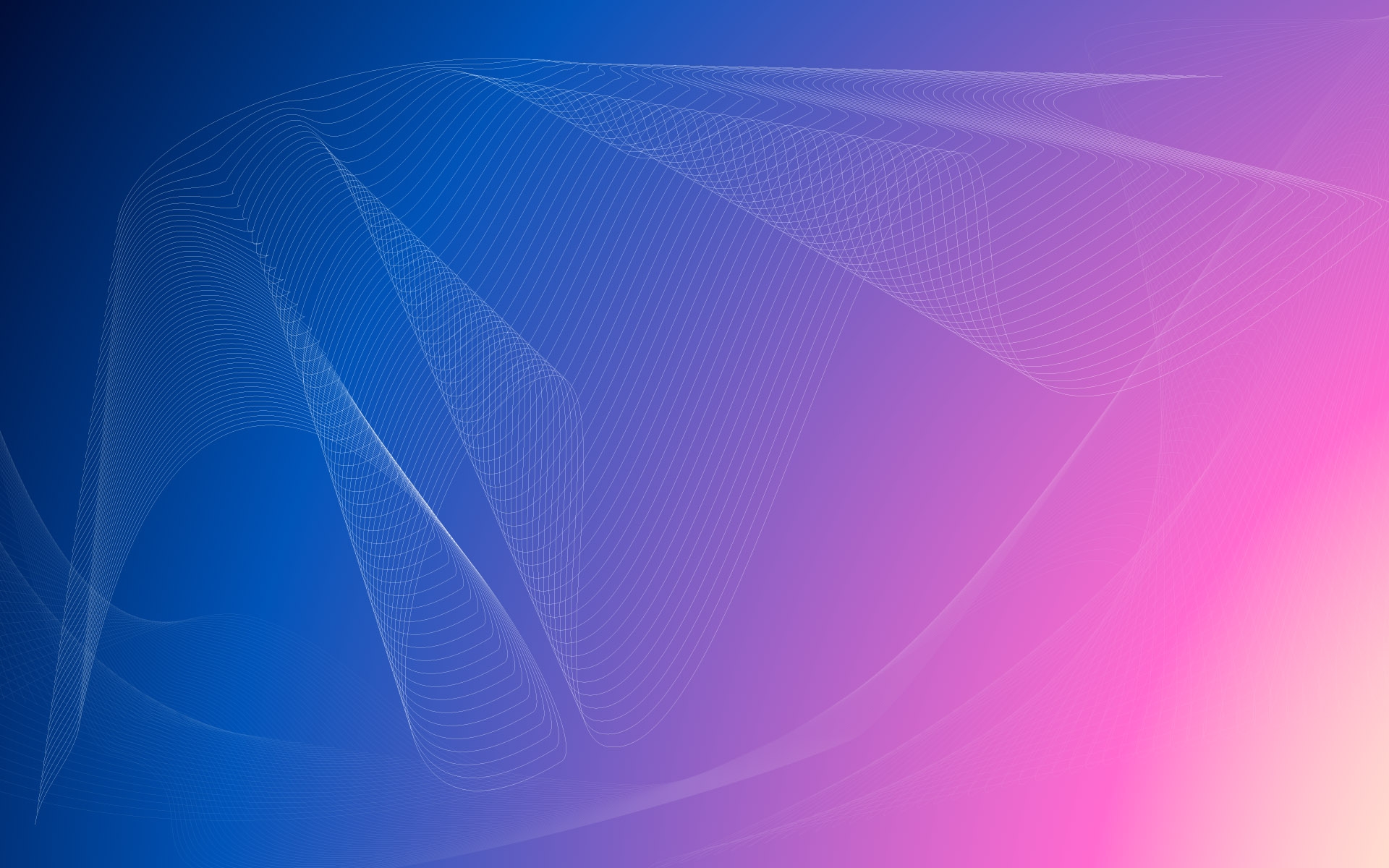 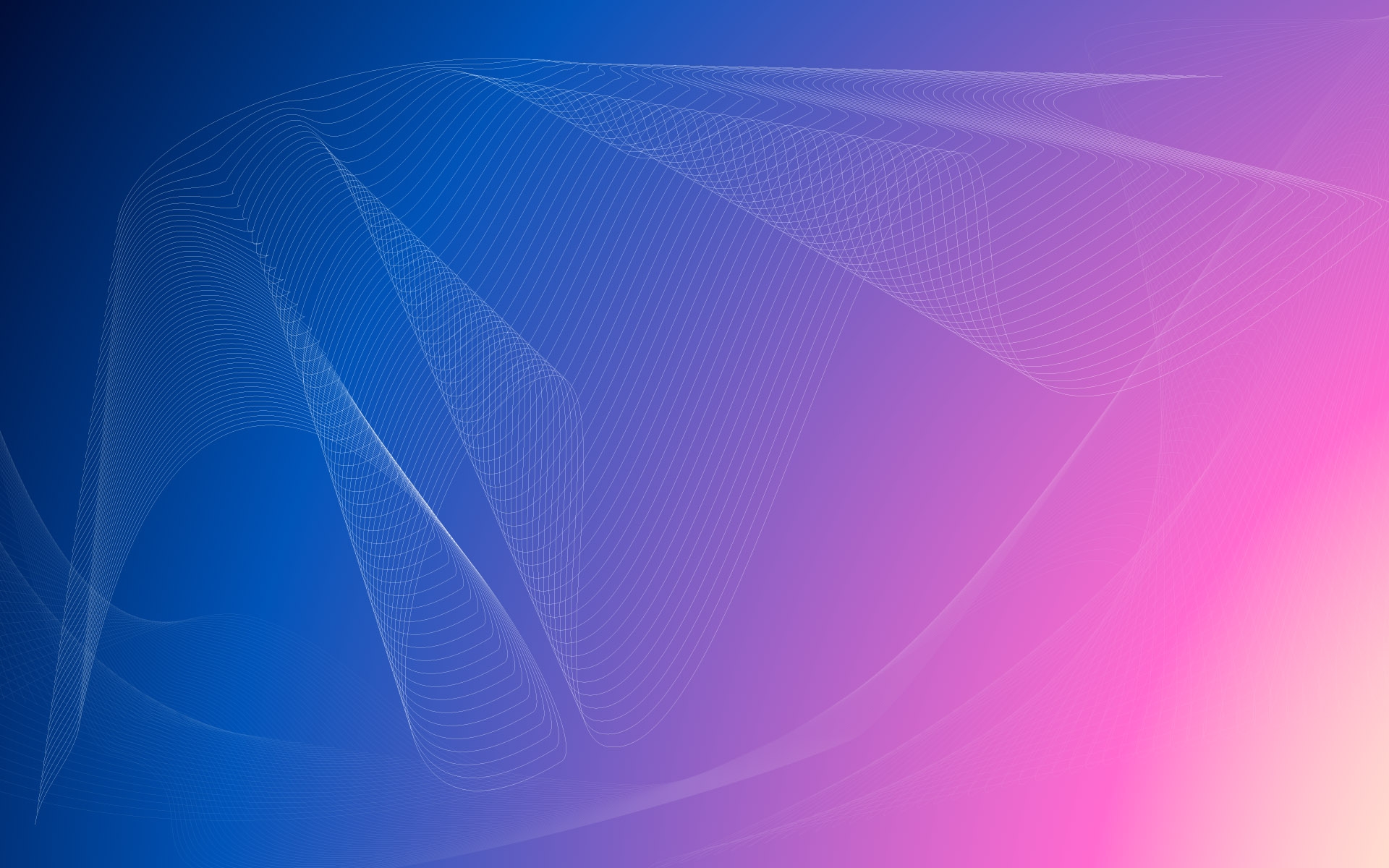 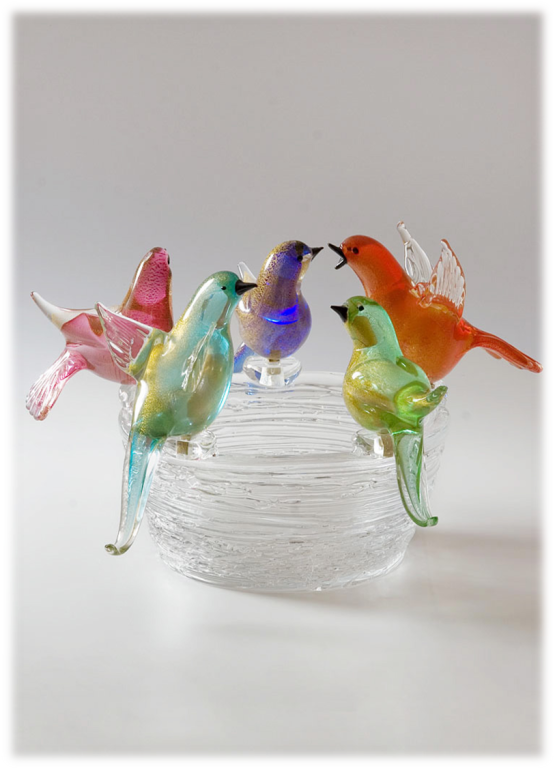 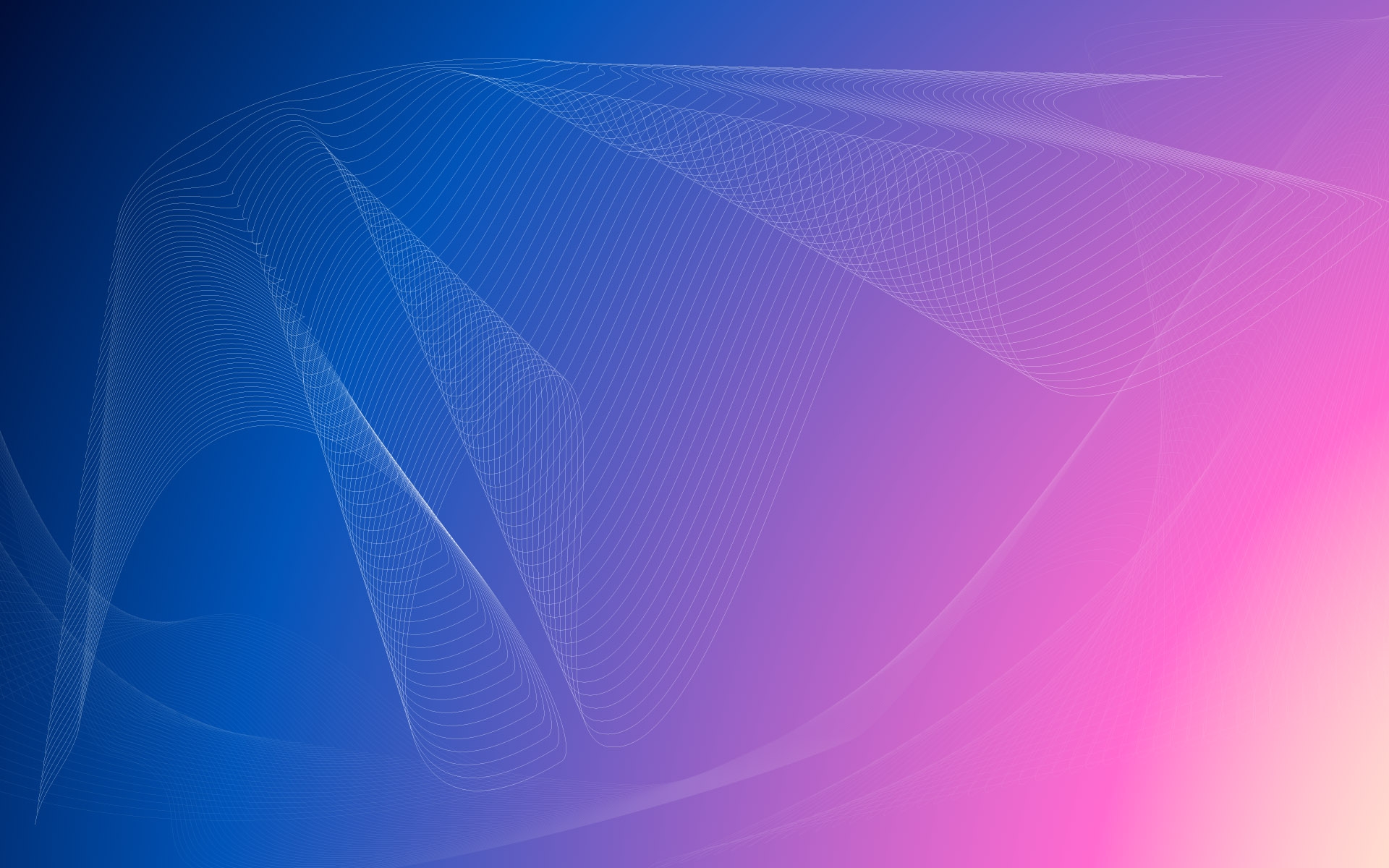